4 августа в 10:00 (мск) рабочий вебинар на площадке: https://web.roskvantorium.ruв комнате «Точка роста»
Повестка: 
О порядке организации и проведении образовательных сессий для учителей Центров «Точка роста» в очном формате в 2020 году. 
О предложениях в программу II Всероссийского форума Центров «Точка роста».
Об исполнении контрольных точек мероприятий дорожной карты в августе 2020 года.
О текущем статусе кассового исполнения субсидий федерального бюджета мероприятий национального проекта «Образование».
Об информационном сопровождении деятельности Центров «Точка роста» в федеральных социальных сетях.
1
О порядке организации и проведении образовательных сессий для учителей Центров «Точка роста» в очном формате в 2020 году.
Образовательные сессии для педагогов Центров цифрового и гуманитарного профилей «Точка роста»
17.08 – 30.09 более, чем в 70 регионах пройдут образовательные сессии по направлениям «Технология» и «Информатика» в случае благоприятной эпидемиологической обстановки
Площадки согласуются до 04.08
Образовательные сессии проходят на базе центров цифрового образования «IT-куб» и на базе детских технопарков «Кванториум»
По образовательным сессиям по направлению «ОБЖ» будет дополнительная информация
3
Дорожная карта
04.08 - сбор данных от региона и утверждение площадок проведения образовательных сессий по направлениям «Информатика» и «Технология»
05-06.08 - образовательная Программа и методическая материалы направляются утверждённым  площадкам 
06-07.08 - организационный созвон по образовательной программе с модераторами и ответственными лицами за проведение сессии от площадки
05-15.08 - заключение договоров на организационно-техническое обеспечение проведения образовательной сессии в регионах 
17.08 - 28.08 - проведение образовательных сессий по направлениям «Технология» и «Информатика»
4
Направления «Технология» и «Информатика»
Технология
Аэротехнологии и информационные технологии
Промышленная робототехника
Виртуальная и дополненная реальность
Промышленный дизайн
Геоинформационные технологии
Хайтек
Технология: 4-6 модератора
Информатика: 3 модератора
5
Цифры по регионам
42
4
30
регионов дали согласие на проведение образовательных сессий
региона отказали в проведении образовательных сессий в связи с санитарно-эпидемиологической обстановкой
региона в скором времени дадут ответ
6
Подтвержденные регионы
Республика Чувашия    
Челябинская область                               
Кировская область
Ульяновская область                  
Ивановская область                              
 Камчатский край
Республика Чечня                         
ХМАО                                                       
Амурская область
Новосибирская область               
Республика Бурятия                              
Курганская область
Кемеровская область                  
Свердловская область                             
Республика Алтай
Сахалинская область                    
Республика Дагестан                              
Республика Мордовия
Брянская область                           
Нижегородская область                          
Республика Коми
Владимирская область                  
Орловская область                           
Северная Осетия-Алания
Липецкая область                           
Волгоградская область                        
Республика Адыгея                      
Тамбовская область
2. О предложениях в программу II Всероссийского форума Центров «Точка роста».
II Всероссийский форум Центров «Точка роста»
Период проведения: ноябрь 2020 г.
Формат проведения: онлайн
Количество участников: более 5000 человек
9
Предложения по программе форума
Целевые аудитории:
Региональные координаторы
Руководители Центров «Точка роста»
Педагоги-организаторы
Педагоги по предмету «Технология»
Педагоги по предмету «ОБЖ»
Педагоги по предмету «Информатика»
Педагоги дополнительного образования
10
Сроки предоставления предложений, контакты
Сроки предоставления предложений: до 14 августа 2020 г.

Форма для заполнения:
https://forms.yandex.ru/u/5f2807ae3fcf506b72f39d17/

Контактная информация: 
Анастасия Кропотина kropotina.aa@fnfro.ru
11
3. Об исполнении контрольных точек мероприятий дорожной карты в августе 2020 года.
Низкое исполнение контрольных точек в модуле «Дорожные карты» на 03.08.2020г.
Проведен мониторинг работы по приведению площадок Центров в соответствие с методическими рекомендациями Минпросвещения России
Республика Ингушетия
Астраханская область
Тверская область
Республика Ингушетия
Республика Карелия
Красноярский край
Чукотский автономный округ 
Ямало-Ненецкий автономный округ
Объявлены закупки товаров, работ, услуг для создания Центров «Точка роста»
«Завершено приведение площадок образовательных организаций в соответствие с фирменным стилем; доставлено, установлено, налажено оборудование»
срок исполнения: 20 - 25 августа 2020 года 
(акты-приемки работ, товарные накладные и т.д.)
«Получена лицензия на осуществление  образовательной деятельности Центров по подвиду дополнительного образования детей и взрослых»срок исполнения: 25 августа 2020г.
(при необходимости)
«Проведен мониторинг оснащенности по приведению площадок в соответствие с методическими рекомендациями Минпросвещения России»срок исполнения: 25 – 30 августа 2020г.
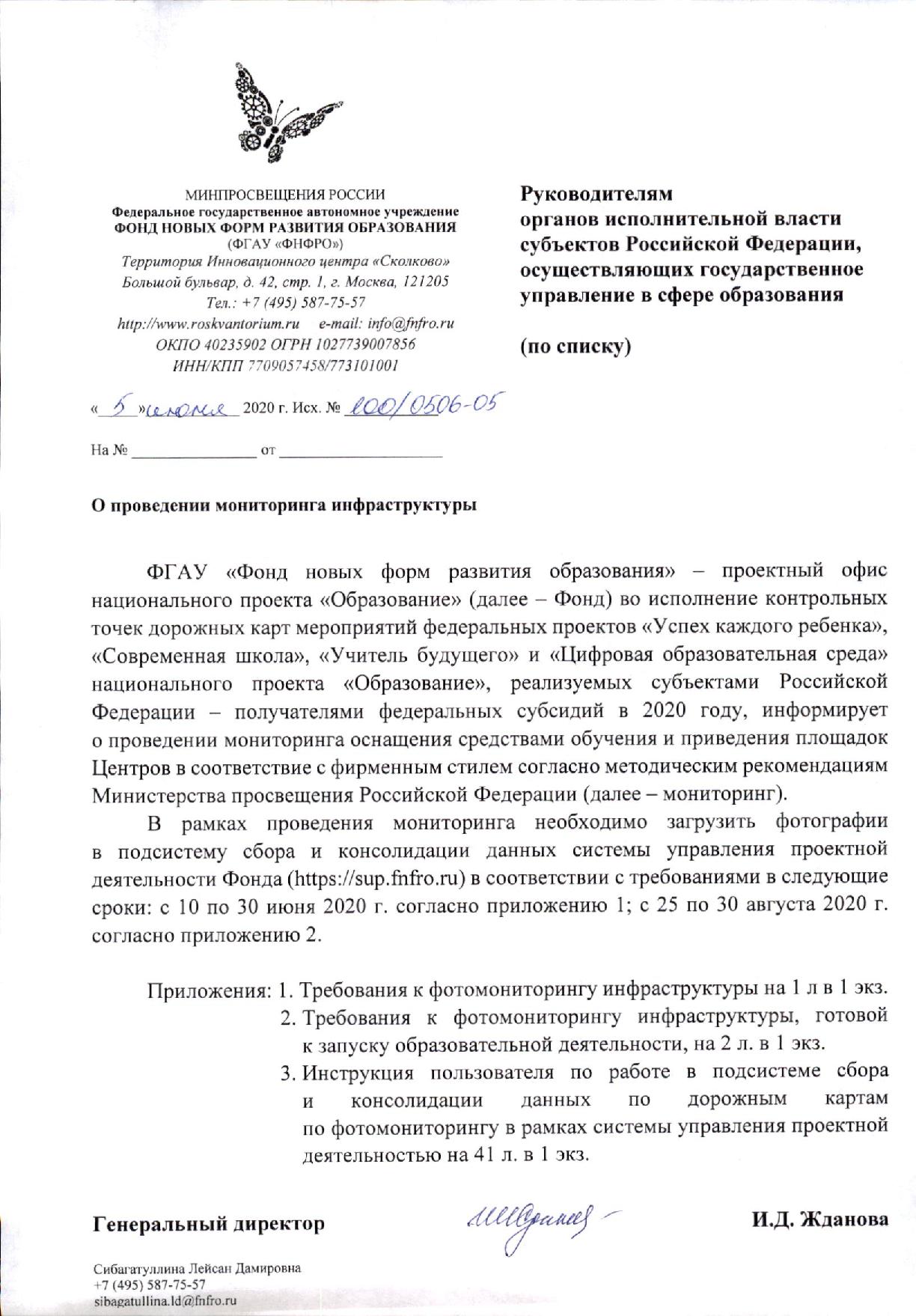 Создание Центров образования цифрового и 
гуманитарного профиля «Точка Роста»
Несоответствие требованиям фирменного стиля
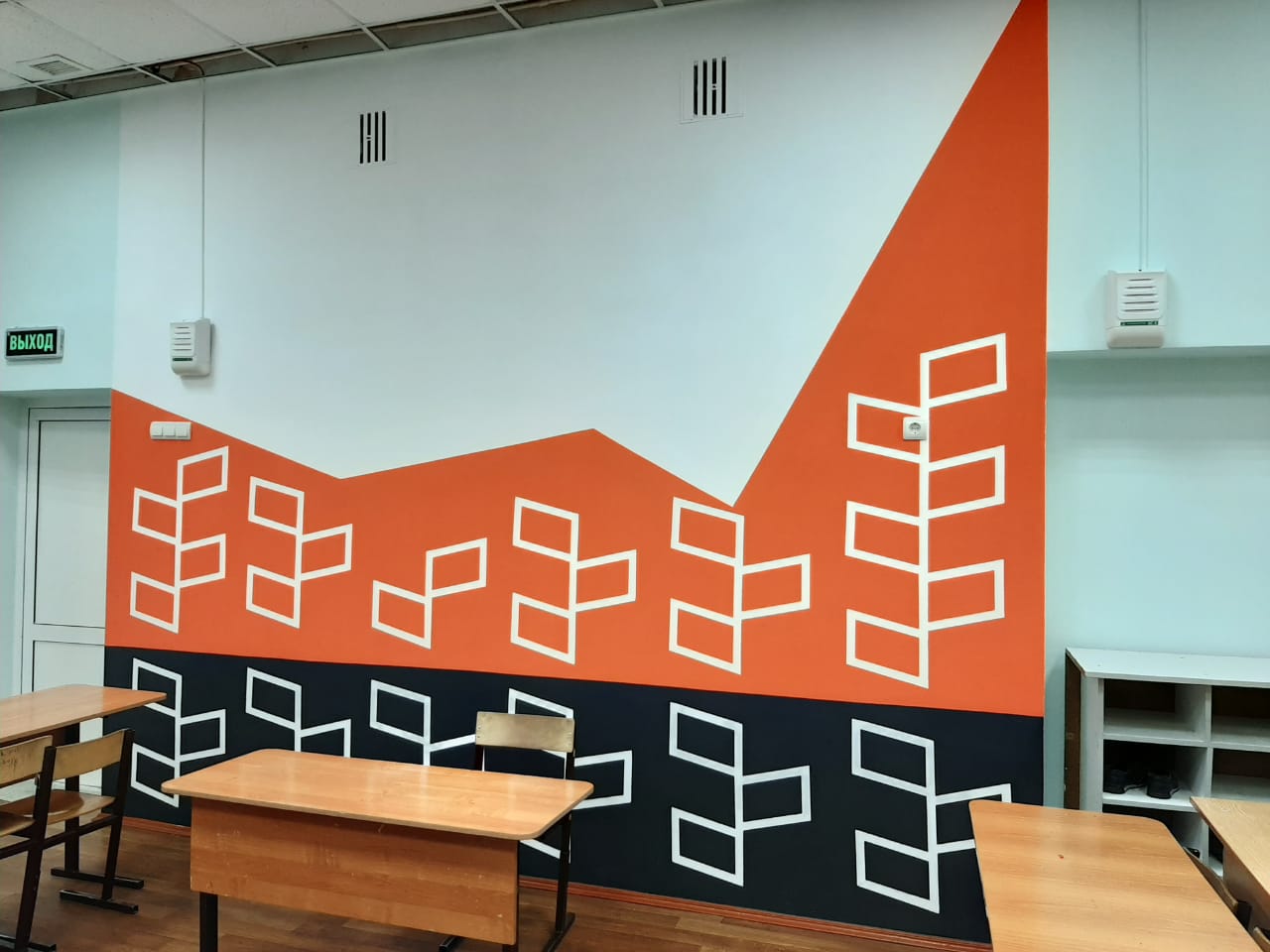 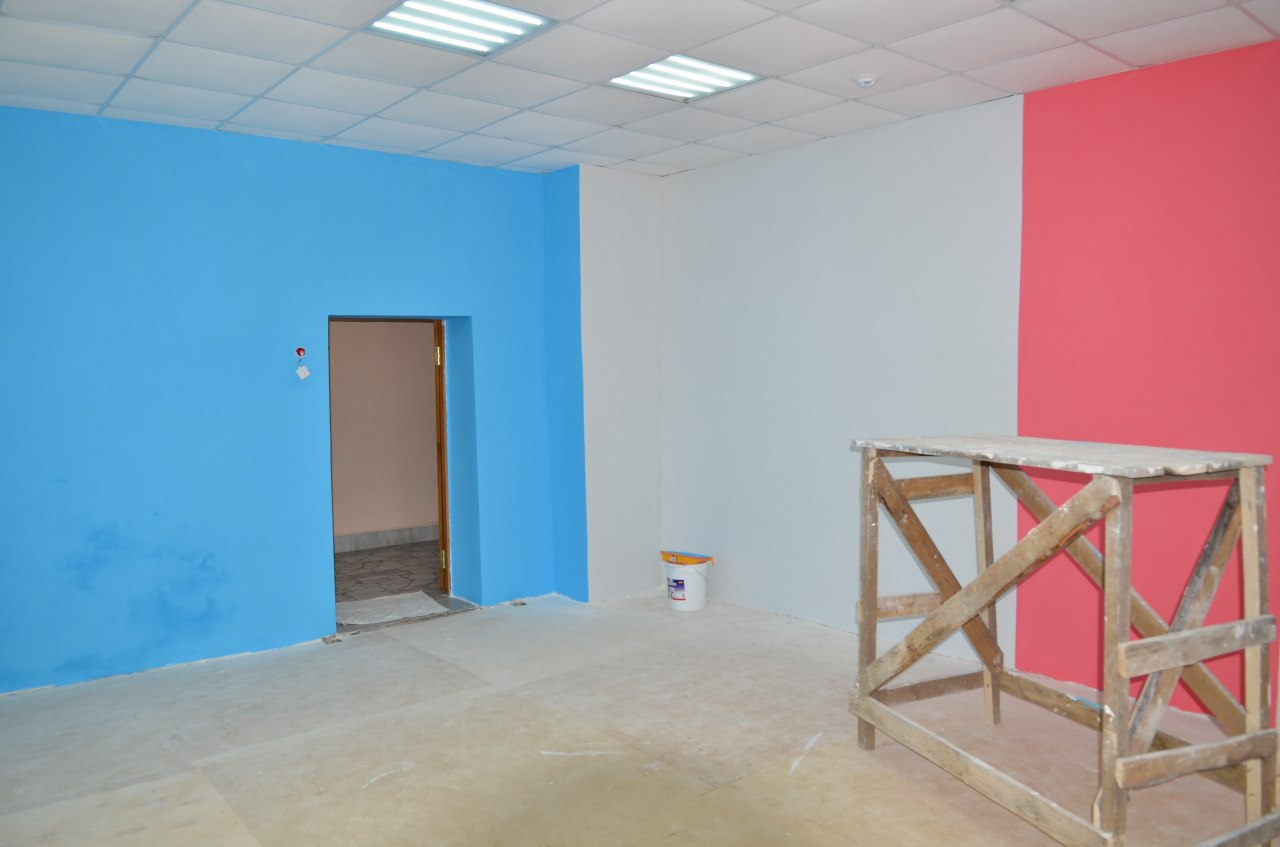 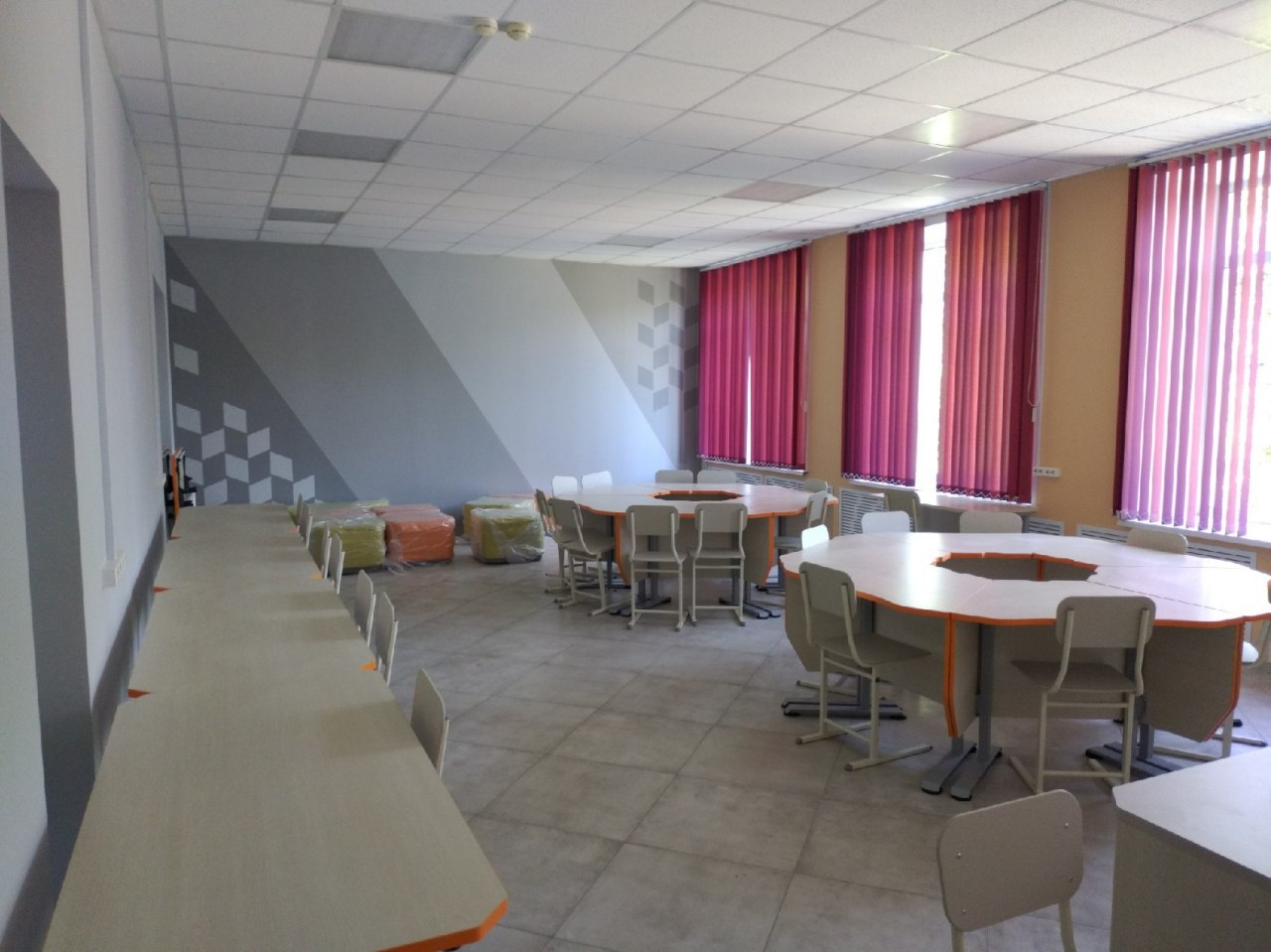 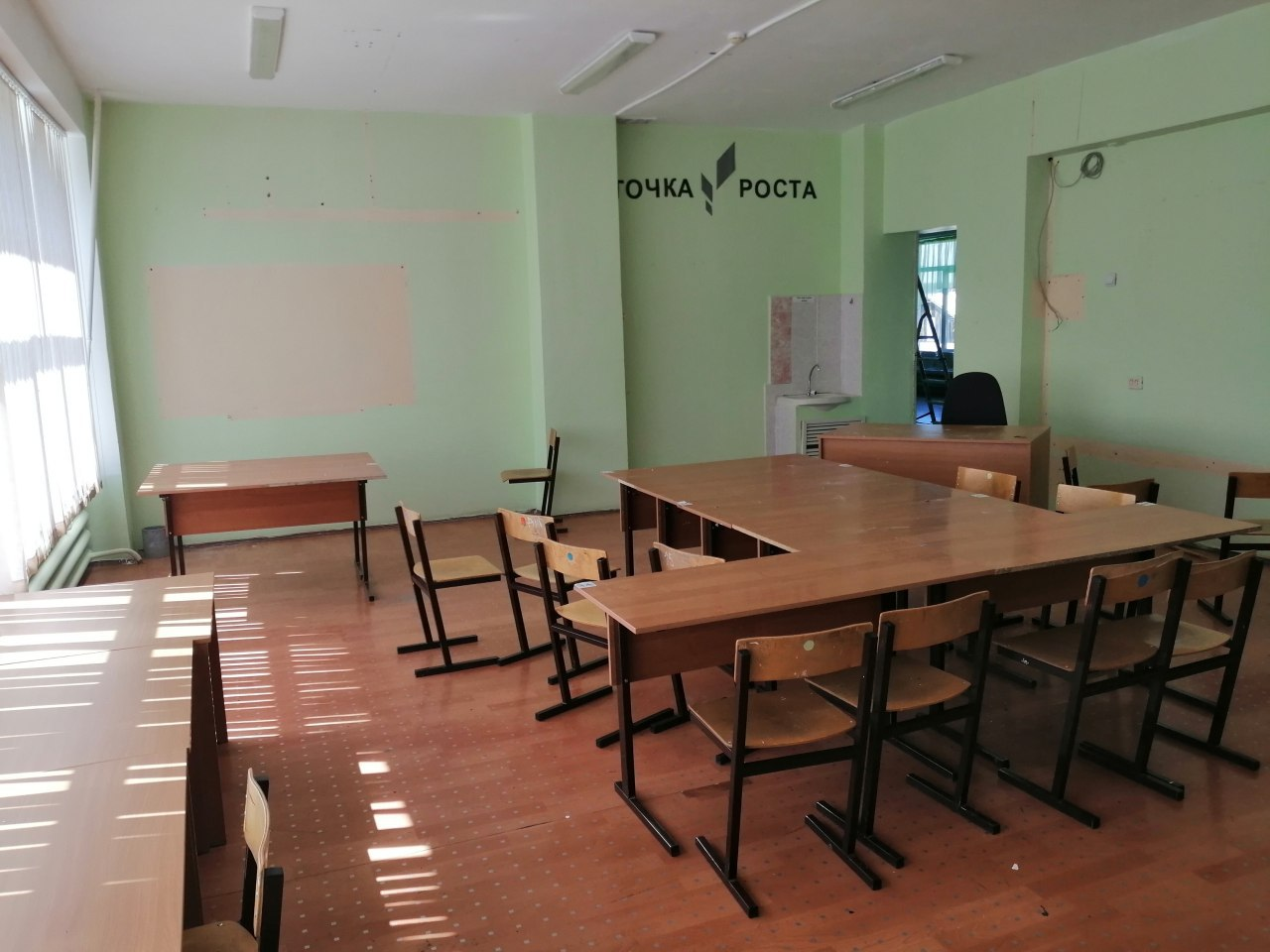 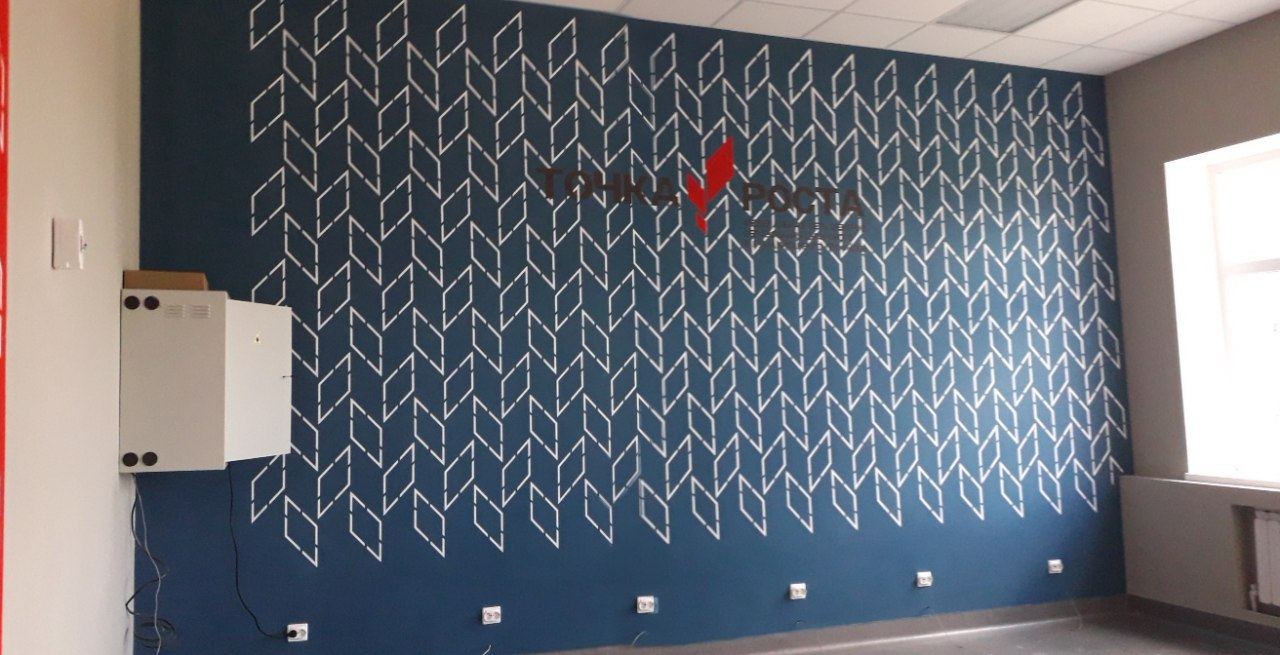 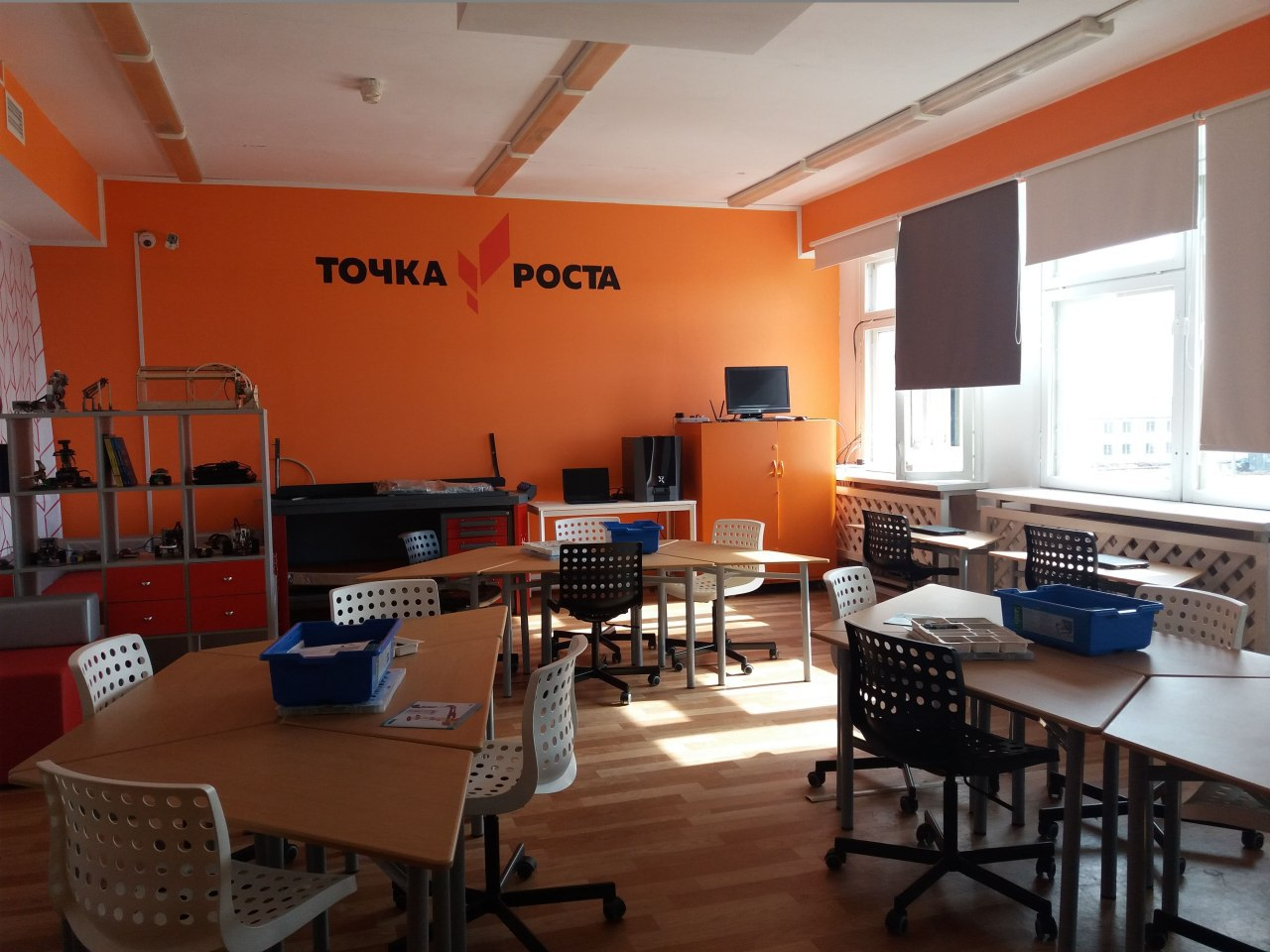 4. О текущем статусе кассового исполнения субсидий федерального бюджета мероприятий национального проекта «Образование».
Динамика кассового исполнения субсидий федерального бюджета
Оптимальное значение кассового исполнения на 1 сентября 2020 года – 70%
Контрольные показатели реализации национального проекта «Образование»
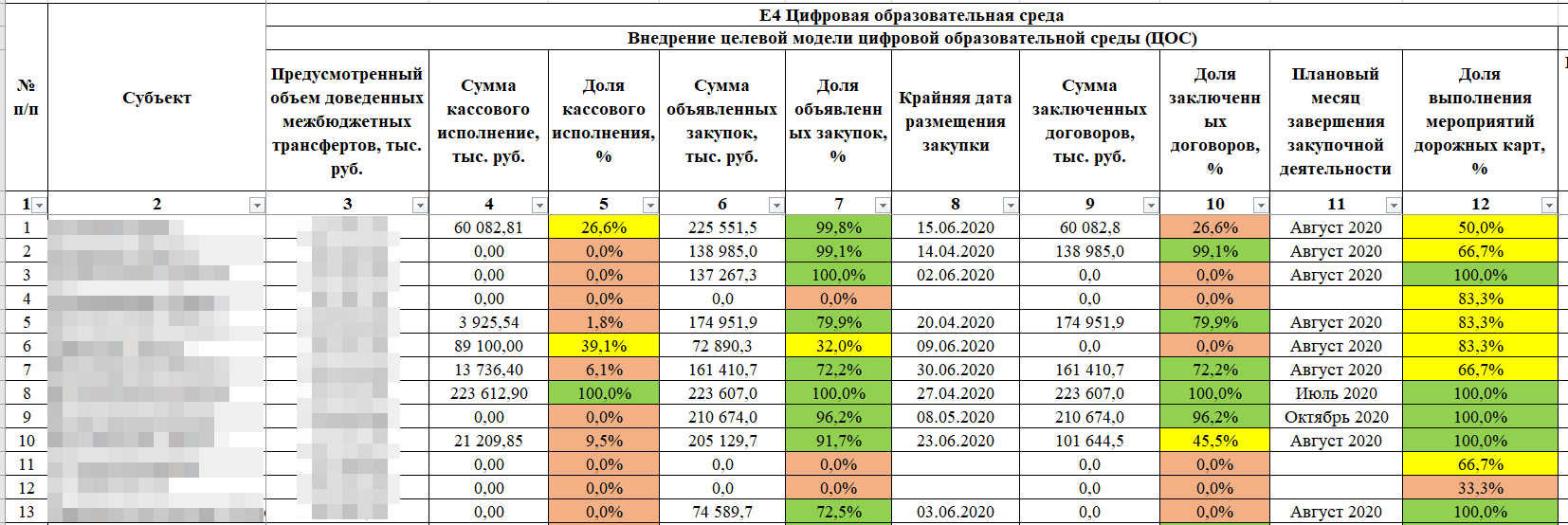 Доля кассового исполнения от федеральной субсидии
Доля объявленных закупок от федеральной субсидии
Доля заключенных договоров от федеральной субсидии
Доля выполнения мероприятий дорожных карт на дату отчета
«Точка роста»
https://docs.google.com/spreadsheets/d/1LdhrodzmPDRthXqTUTvBmfgq4IPli85dq-HrfV-RxjY/edit?usp=sharing
Кропотина Мария Сергеевна
Тел. 89274988892, kropotina.ms@fnfro.ru
Коррекционные школы
https://docs.google.com/spreadsheets/d/1ah_jFtJR34q-I_NWw_DyyZVuKXpSS7vY6uWJa5gP3XU/edit?usp=sharing
Федеральные социальные сети
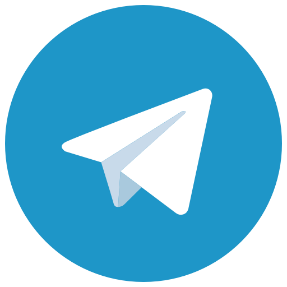 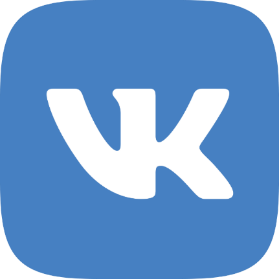 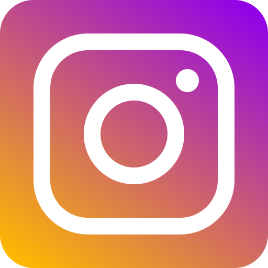 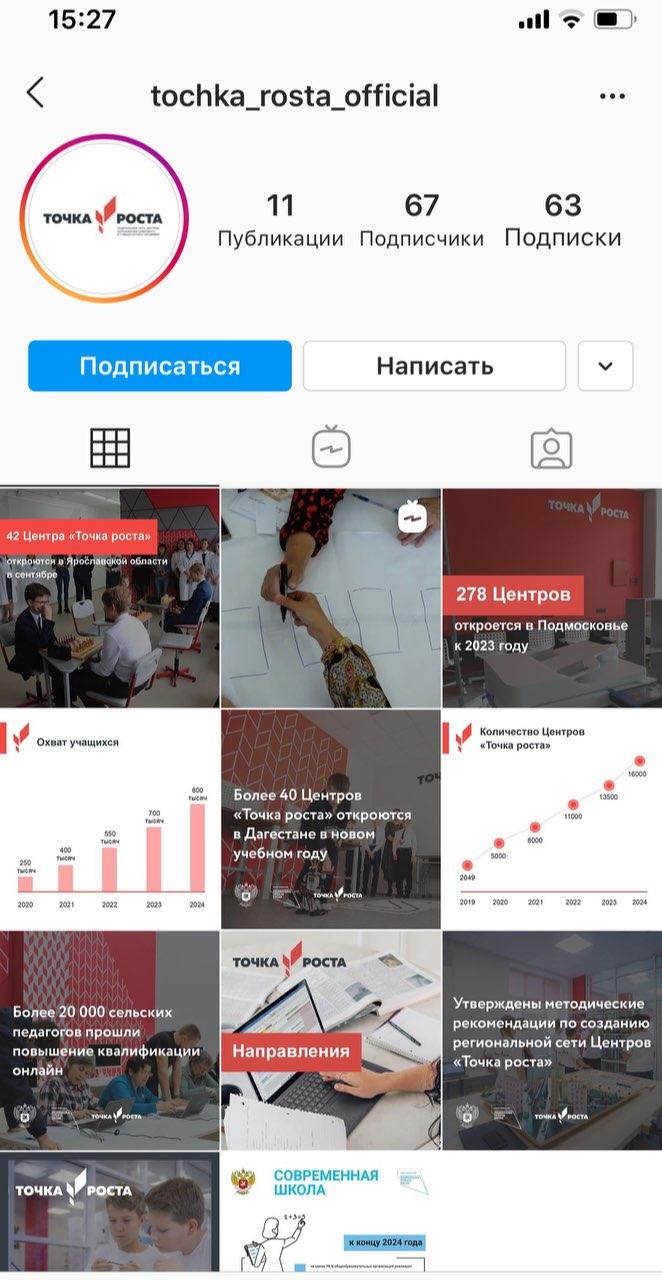 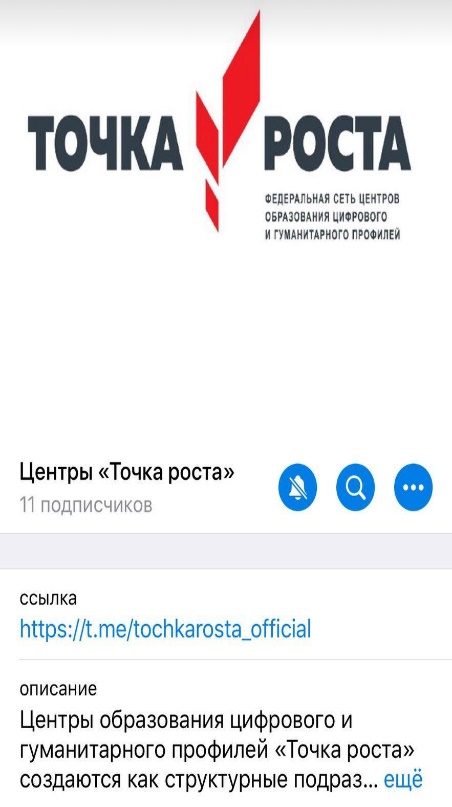 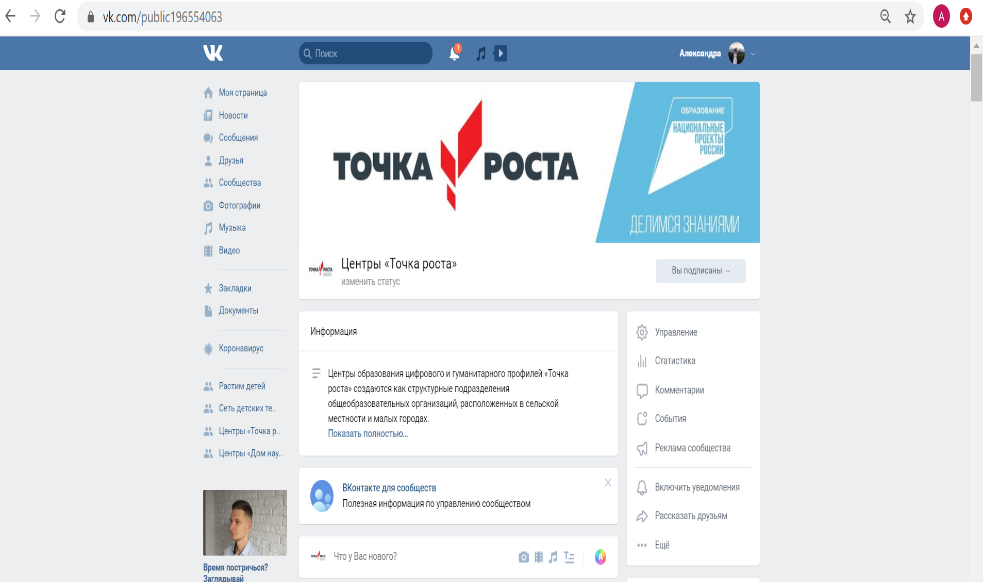 https://vk.com/public196554063
@tochka_rosta_official
https://t.me/tochkarosta_official
Организационно-консультационное и информационное сопровождение первоочередных мероприятий (дорожных карт) по реализации НПО
Сулима Лариса Олеговна
Руководитель Дирекции региональной деятельности
Тел  8(927)496-20-13, sulima.lo@fnfro.ru